Track/Intensity Verification for WP Storms
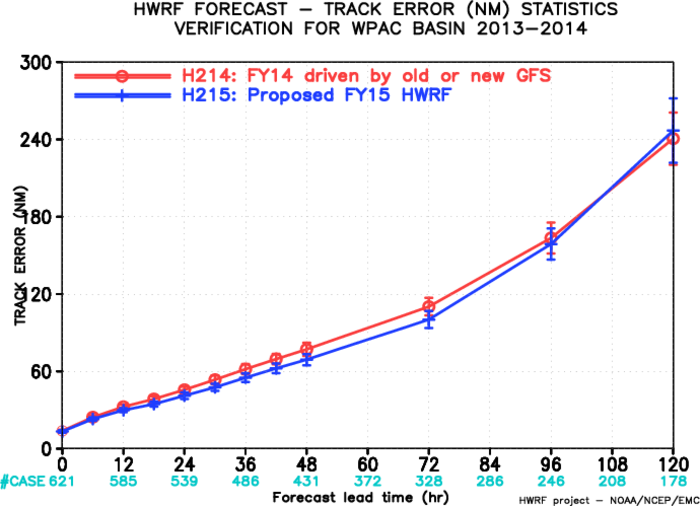 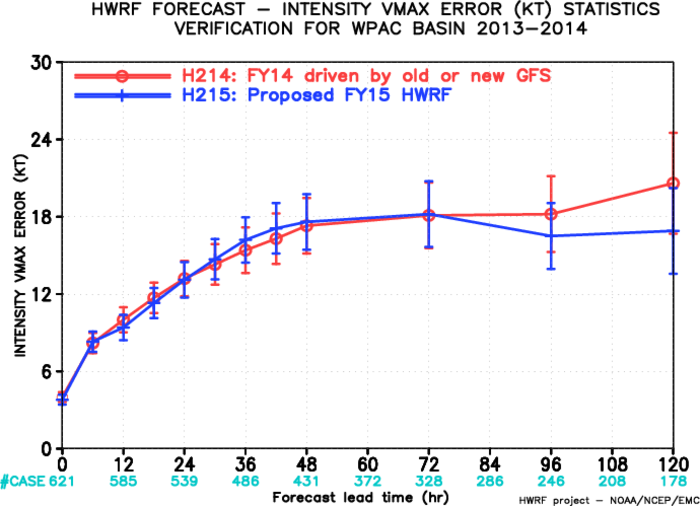 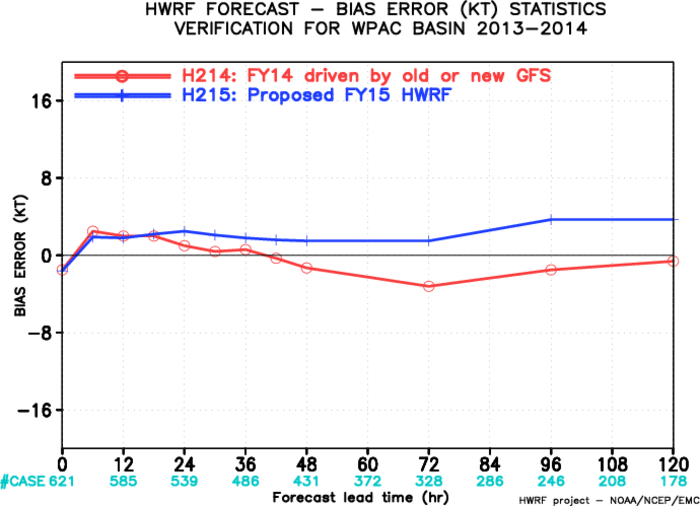 Track/Intensity Verification for IO Storms
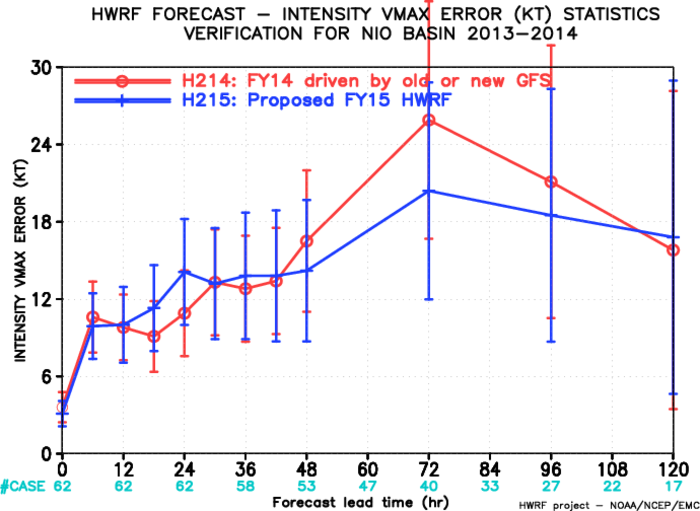 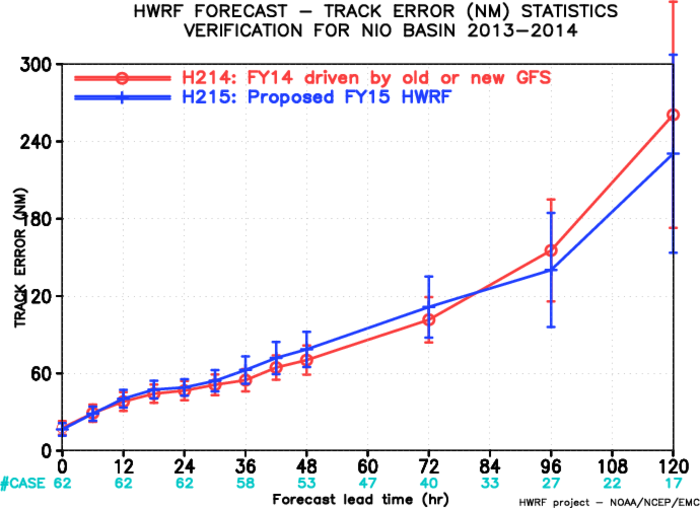 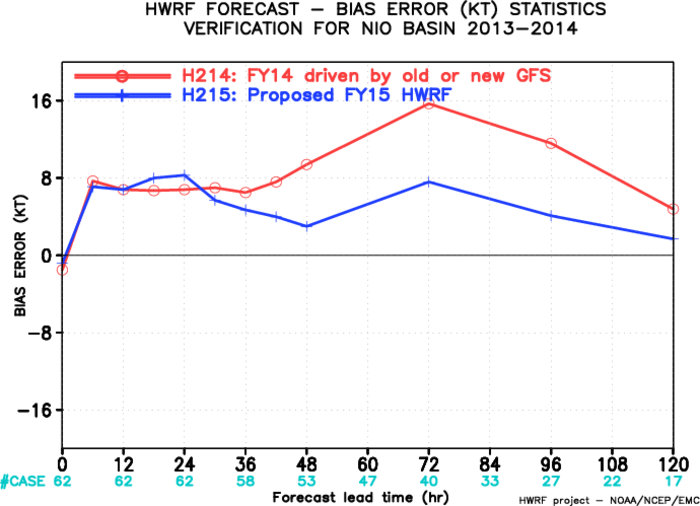